Källtillit och källkritik
Definiera källtillit
Vilka källor kan man lita på?
Vad gör att vi litar på källor?
Sammanfattning
Lektion inspirerad av material på internetstiftelsen.
1. Definiera källtillit
Se programmet: ”Vilka källor litar du på?” här: https://www.youtube.com/watch?v=DJHMbBnAKDg och svara på nedanstående frågor. Skriv ner dina svar och skicka in!

1. Källtillit är att lita på information som känns trovärdig. Vilka är de fem faktorer som bidrar till att göra källor mer tillförlitliga?
2. Vilka källor kan man lita på och varför?
3. Jack Werner framför några argument för varför vi bör lita på journalister. Vilka?
[Speaker Notes: Genomgång helklass efter film.]
2. Vilka källor kan man lita på?
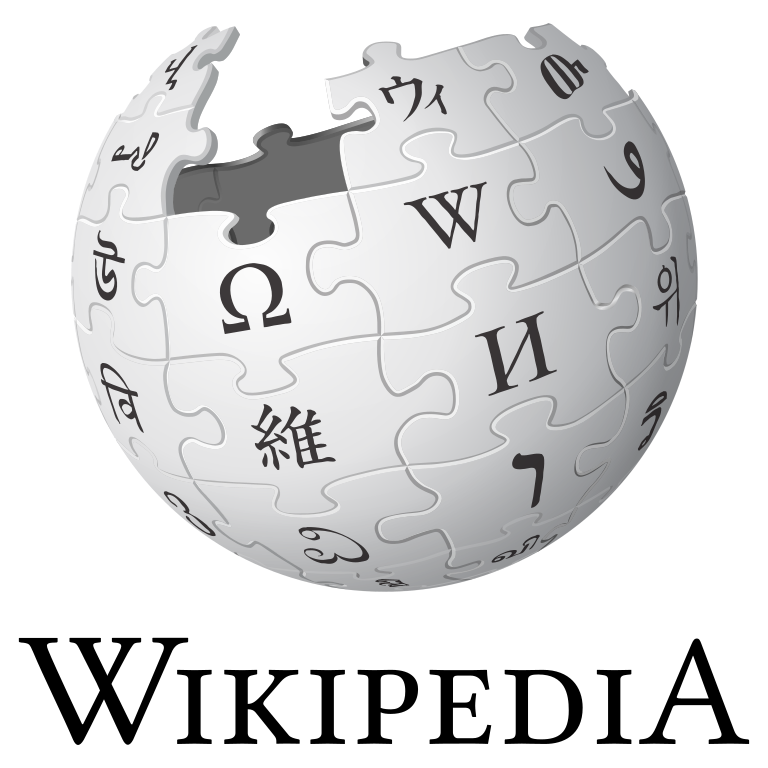 Uppgift:
Gå igenom källorna nedanför och ta ställning till om du har förtroende för dem eller inte. Arbeta först enskilt, sedan i par. Skriv slutligen ner vilken av källorna som du har störst förtroende för och vilken du har minst förtroende för. Motivera ditt svar!
Wikipedia
mamma
skolbiblioteket
kompisens Snapchat-inlägg
Internet
Googles söktjänst
Nationalencyklopedin
Facebook-vänner
forskningsrapport från Lunds universitet
läroboken
morgontidningen
influencers sociala medier
en nyhet från CNN på Instagram
Aftonbladet
lokaltidningen
Sveriges Television
rektor
Sveriges Radio
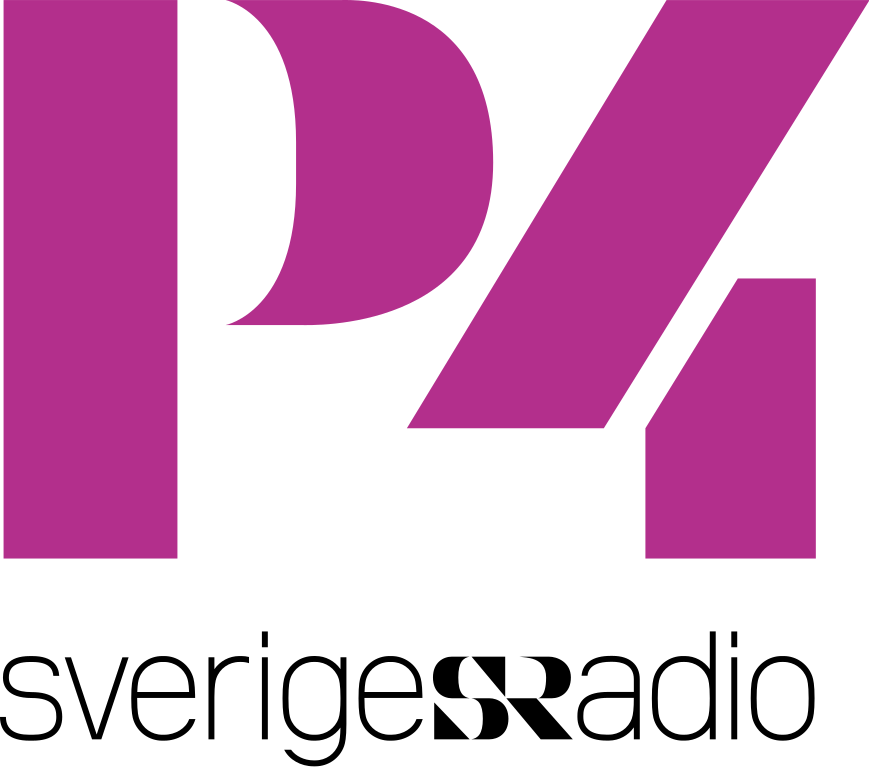 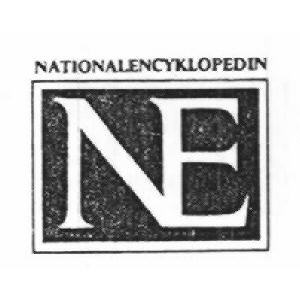 [Speaker Notes: Efter detta kort rast.]
3. Vad gör att vi litar på källor? Del 1
Instruktioner

Ta ställning till vilka faktorer som gör att vi litar på källor. Arbeta i par. Diskutera!
Gå igenom listan och fundera på vad som påverkar din tillit eller ditt förtroende till en källa.
Anser du att din källtillit är större eller mindre om:
källan är saklig
källan är känslosam
källan är transparent i hur den fungerar
du har kunskap om källans motiv och funktion
du har en relation till källan sedan tidigare
du har kunskap om källan och hur den fungerar?
[Speaker Notes: Diskutera en stund – fortsätt sedan på nästa slide.]
3. Vad gör att vi litar på källor? Del 2
Titta på listan med källor igen och fundera på vilka av punkterna som stämmer på dem. Diskutera 2 och 2.
källan är saklig
källan är känslosam
källan är transparent i hur den fungerar
du har kunskap om källans motiv och funktion
du har en relation till källan sedan tidigare
du har kunskap om källan och hur den fungerar?
Wikipedia
mamma
skolbiblioteket
kompisens Snapchat-inlägg
Internet
Googles söktjänst
Nationalencyklopedin
Facebook-vänner
läroboken
morgontidningen
influencers sociala medier
en nyhet från CNN på Instagram
Aftonbladet
lokaltidningen
Sveriges Television
rektor
Sveriges Radio
forskningsrapport från Lunds universitet
4. sammanfattning
Läs artikeln ”Därför ska du bry dig om källkritik” här: https://internetkunskap.se/kallkritik/darfor-ska-du-bry-dig-om-kallkritik/ 
Är källkritik ett nytt fenomen? Är spridande av falska nyheter ett nytt problem? Motivera! (Skicka in)
Läs vad Jutta Haider, som bland annat forskar om digital källkritik, säger om källkritik:

”– Vi hinner inte lägga tid på att granska alla påståenden vi stöter på i sociala medier. Därför
behöver vi hitta källor som vi faktiskt litar på. Då kan vi i en nyhetssituation jämföra
information från andra källor med dem.”
Svara på nedanstående frågor:
a. Instämmer du i Haiders påstående? Motivera ditt ställningstagande. (Skicka in)
b. Skriv ner tre källor som du för det mesta litar på. (Skicka in)